Классный час"Не жалейте сердца… Добру откроются сердца"
ЧЕЛОВЕК –ЭТО…
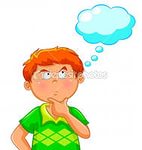 индивид
организм
индивидуальность
я
личность
Я – ЧЕЛОВЕК.
НО ЛИЧНОСТЬ ЛИ Я?
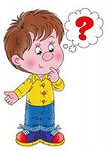 З – «Земля»    Л – «Люди»    М – «Мысль»    Д – «Добро»
Люди Земли,              Мыслите,    Думайте и Творите Добро.
«Милосердие – сердоболие, сочувствие, любовь на деле, готовность делать добро каждому, жалостливость, мягкосердечность».
                         (В.И.Даль)
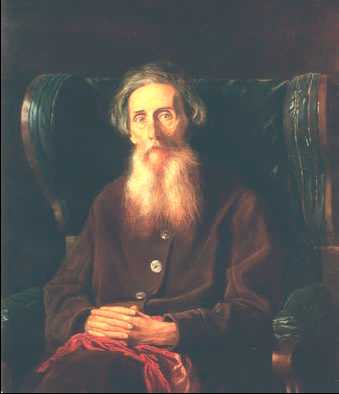 ПОДАРИТЕ 
   СВОЁ СЕРДЦЕ!
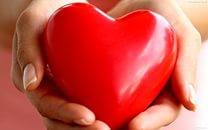